Formative Assessment
1. The motion of a North pole of a magnet above the page makes the magnetic field change by 1.15 T inside this 0.650 x 0.650 square wire loop.  If the loop has a resistance of 1.30 Ω, and a current of 560. mA flowed ACW while the magnet was moving, what time did it take the magnet to move, and did the magnet approach or recede? (0.667 s, approach)
2.  A loop of wire with a radius of 0.78 m is in the plane of this page, and is rotated so that the loop forms a 23.0o angle with the page.  If there is a 3.72 T magnetic field into the page, and the rotation takes 0.0150 s, what is the average EMF generated?  Which way does it flow? (38 V, CW)
as seen from above:
 
 
 
 
        before	      after
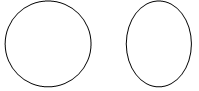 3. The wire below is 2.28 m long (really!) and is traveling through a 6.71 T magnetic field out of the page.  What is its speed if there exists a potential of 41.6 V from one end to the other?  Label the positive end of the wire with a "+". 
(2.72 m/s bottom is +)
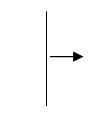 4. A transformer has 350. primary windings, and 1600. secondary windings.  What is the voltage in the primary if there is a voltage of 512 V (AC) in the secondary?  If the transformer has 3.40 A in the primary, what is the current in the secondary?  (Assume it is 100% efficient)  (112 V, 0.744 A)
5. If you transmit 1200. W of power at 800. VAC, how much power is lost if the lines have a resistance of 3.20 Ω?  How much would be lost if you transmitted the same power at 10,000. VAC? (7.20 W vs. 0.0461 W)
practice problems
1. a. The approach of a the South pole of a magnet from above the page changes the magnetic field from 0.125 T out of the page, to 1.60 T out of the page in 0.0260 s inside this 0.450x0.450 m square. What current flows in what direction (CW or ACW) if the loop has a resistance of 0.850  Ω? (EMF = 11.5 V, I = 13.5 A, CW)
b.  A loop of wire with a radius of 0.430 m starts at an angle of 75.0o with the page, and is rotated to the plane of the page.  If there is a 6.95 T magnetic field into the page, and the rotation takes 0.00500 s, what is the average EMF generated?  Which way does it flow? (598 V, ACW)
c. A vertical wire in the plane of the page traveling to the right  is moving at 1.05 m/s through a 7.24 T magnetic field out of the page.  What is its length if there exists a potential of 4.72 V from one end to the other?  Which end is positive, the top or the bottom? (0.621 m, bottom)
d. A transformer has 3800. primary windings, and 550. secondary windings.  What is the voltage in the primary if there is a voltage of 72.6 V (AC) in the secondary? What is the secondary current if the primary is 120. mA? (502 V, 829 mA or 0.829 A)
e. If you transmit 1500. W of power at 800. VAC, how much power is lost if the lines have a resistance of 4.10 Ω?  (14.4 W)
2.  a. The motion of a the North pole of a magnet from above the page changes the magnetic field in 0.0340 s inside this 0.630x0.630 m square.  A current of 3.40 A flows CW in the loop with a resistance of 0.530  Ω, so how large was the change in magnetic field, and did the magnet approach the page, or recede? (0.154 T, magnet receded)
b.  A loop of wire with a radius of 0.900 m is in the plane of this page, and is rotated so that the loop forms a 42.0o angle with the page.  If there is a 5.73 T magnetic field into the page, and this generates an EMF of 16.7 V, in what time did the loop undergo the rotation, and which way did the current flow?  (CW or ACW) (0.224 s, CW)
c. A vertical wire in the plane of the page is 2.86 m long, and is traveling to the left at 16.0 m/s through a magnetic field perpendicular to the page.  There exists a potential of 19.2 V between one end and the other.  The top is positive.  What is the magnitude of the magnetic field, and is it into or out of the page? (0.420 T out of page)
d. You want to step 120. VAC down to 24.0 VAC with a transformer.  What should be the number of primary windings if you have 1300. secondary windings? What is the secondary current if the primary is 180. mA? (6500 windings, 900. mA or 0.900 A)
e. If you wanted to transmit 1400. W of power over 4.20 Ω power lines, what voltage would you need to use to waste only 1.70 W? (2.20x103 V)
3. a. The motion of a the North pole of a magnet from above the page changes the magnetic field by 4.20 T in 0.0210 s inside this square. A current of 8.60 A flows ACW in the loop with a resistance of 0.930 Ω, so what is the area of the loop in m2, and did the magnet approach or recede? (0.0400 m2, or 20 cm on a side, magnet approached)
b.  A loop of wire is in the plane of this page, and is rotated so that the loop forms a 78.0o angle with the page.  If there is a 4.92 T magnetic field into the page, and the rotation takes 0.0180 s, and there is an EMF of 56.2 V generated, what is the radius of the loop, and what is the direction of the current flow, CW or ACW? (0.287 m, CW)
c. A horizontal wire in the plane of the page wire is 6.05 m long and is traveling down the page through a 2.64 T magnetic field out of the page.  What is its speed if there exists a potential of 21.7 V from one end to the other?  Which end is positive, the right, or left? (1.36 m/s, left side)
d. A transformer has 340. primary windings, and 8900. secondary windings.  What is the voltage in the primary if there is a voltage of 343 V (AC) in the secondary? What is the primary current if the secondary is 130. mA? (13.1 V, 3.40 A or 3403 mA)
e. You transmit 18,000. W of power at 12,300 VAC and waste only 2.30 W.  What is the resistance of your transmission lines? (1.07 Ω)
a. The 13.0 cm diameter loop below has 13 windings and is pulled from the 4.10 T magnetic field in 0.0170 s.  What is the average EMF, and what direction does the current flow ? (41.6 V, CW)
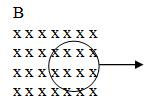 b. The 11.0 cm diameter loop below has 27 windings and is put into the magnetic field in 0.0110 s.  The average EMF is 5.20 V.  What is the magnitude of the magnetic field, and which way does the current flow? (0.223 T, CW)
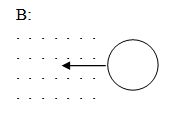 c. The loop below is put into the 6.30 T magnetic field in 0.0120 s generating an average EMF of 93.0 V.  What is the diameter of the 67 winding loop and which direction does the current flow?  (2.90cm, ACW)
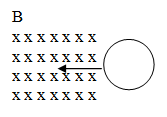 d. The 15.0 cm diameter loop below has 12 windings is pulled from the 7.20 T magnetic field generating an average EMF of 67.0 V.  What time did this take, and which direction did the current flow? (0.0228 s, ACW)
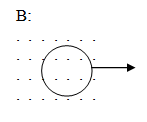 e. The 16.0 cm diameter loop below has 42 windings is pushed into the 8.70 T magnetic field in 0.0140 s.  What is the average EMF, and what direction does the current flow?  (525 V, ACW)
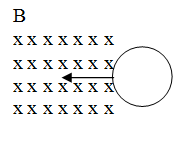 5. The 12.0 cm diameter loop below has 58 windings, and is pulled from the 3.10 T magnetic field in 0.0150 s.  What is the average EMF, and what direction does the current flow? (136 V, CW)
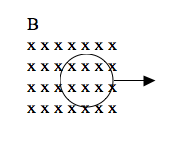 question
question
question
question